“Errors on Errors” –  Refining Statistical Analyses for Particle Physics
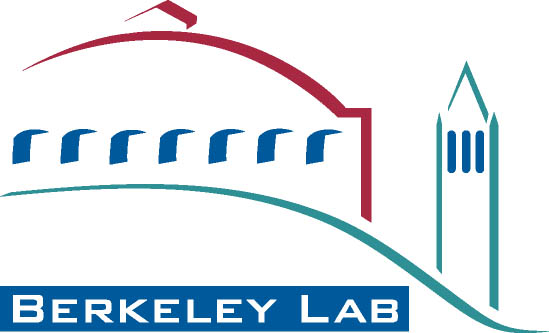 Lawrence Berkeley National Lab
INPA Seminar
Berkeley, 21 June, 2019
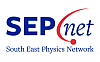 Glen Cowan
Physics Department
Royal Holloway, University of London
g.cowan@rhul.ac.uk
www.pp.rhul.ac.uk/~cowan
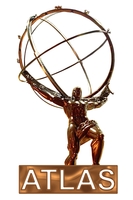 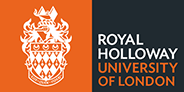 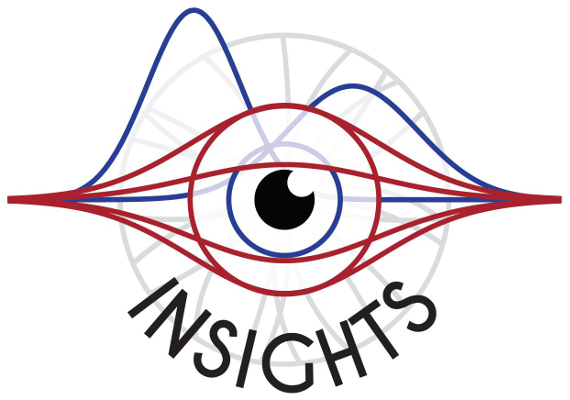 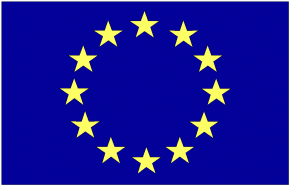 1
G. Cowan
LBNL / 21 June 2019 / Errors on Errors
https://xkcd.com/2110/
Randall Munroe, xkcd.com
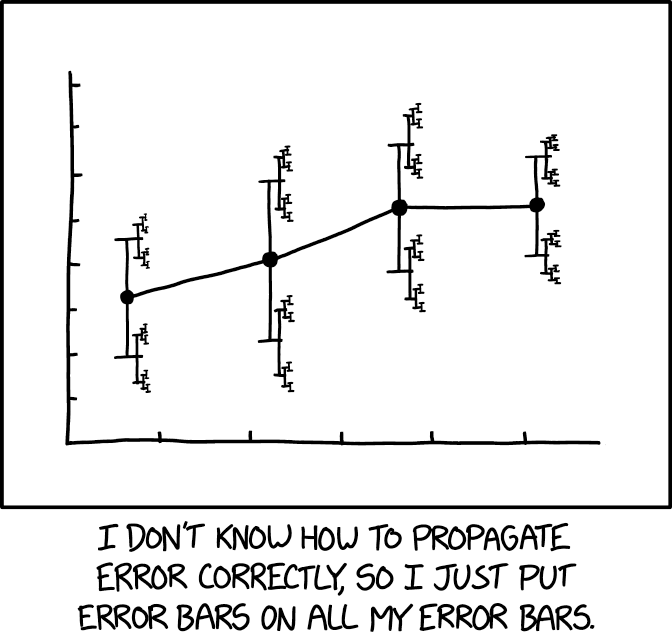 2
G. Cowan
LBNL / 21 June 2019 / Errors on Errors
Outline
Intro, history, motivation
Using measurements with “known” systematic errors:
	Least Squares (BLUE)
Allowing for uncertainties in the systematic errors
	Estimates of sys errors ~ Gamma
Single-measurement model
	Asymptotics, Bartlett correction
Curve fitting, averages
	Confidence intervals, goodness-of-fit, outliers
Discussion and conclusions
Details in:  G. Cowan, Statistical Models with Uncertain Error
Parameters, Eur. Phys. J. C (2019) 79:133, arXiv:1809.05778
3
G. Cowan
LBNL / 21 June 2019 / Errors on Errors
Curve Fitting History:  Least Squares
Method of Least Squares by Laplace, Gauss, Legendre, Galton...
C.F. Gauss, Theoria Combinationis Observationum Erroribus Minimis Obnoxiae, Commentationes Societatis Regiae Scientiarium Gottingensis Recectiores Vol. V (MDCCCXXIII).
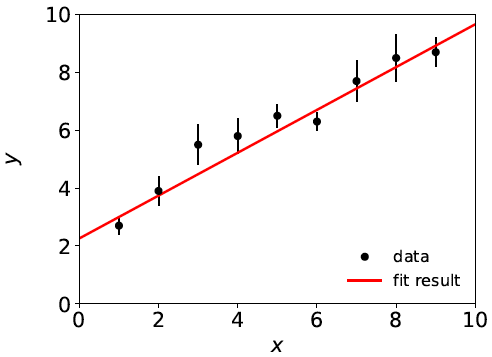 To fit curve f (x;θ) to data yi ± σi, 
adjust parameters θ = (θ1,..., θM)
to minimize
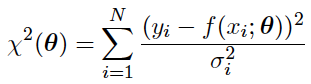 f (x;θ)
yi ± σi
Assumes σi known.
4
G. Cowan
LBNL / 21 June 2019 / Errors on Errors
Least Squares ← Maximum Likelihood
Method of Least Squares follows from method of Maximum
Likelihood if independent measured yi ~ Gaussian(f (xi;θ), σi)
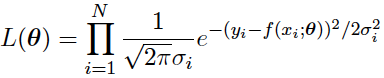 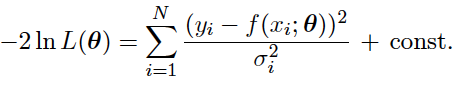 Tails of Gaussian fall off very fast; points away from the
curve (“outliers”) have strong influence on parameter estimates.
5
G. Cowan
LBNL / 21 June 2019 / Errors on Errors
Goodness of fit
If the hypothesized model f (x;θ) is correct, χ2min should
follow a chi-square distribution for N (# meas.) – M (# fitted par.)degrees of freedom; expectation value = N – M.  

Suppose initial guess for model is:      f (x;θ) = θ0 + θ1 x
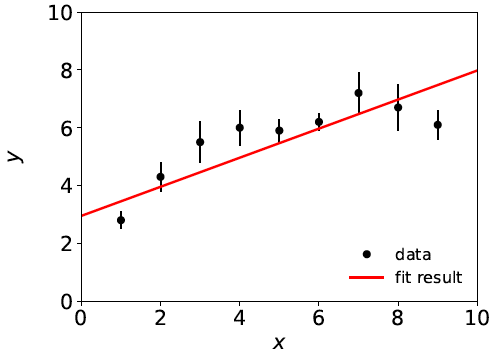 χ2min =  20.9,
N – M = 9 – 2 = 7,
so goodness of fit is “poor”.

This is an indication that the
model is inadequate, and thus
the values it predicts will 
have a “systematic error”.
6
G. Cowan
LBNL / 21 June 2019 / Errors on Errors
Systematic errors ↔ nuisance parameters
Solution: fix the model, generally by inserting additional 
adjustable parameters (“nuisance parameters”).  Try, e.g.,
f (x;θ) = θ0 + θ1 x + θ2 x2
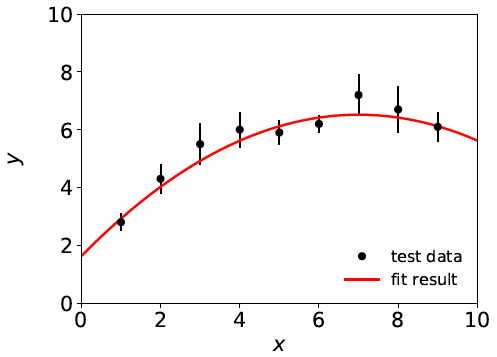 χ2min  = 3.5, N – M = 6
For some point in the
enlarged parameter space
we hope the model is
now ~correct.
Sys. error gone?
Estimators for all parameters correlated, and as a consequence the presence of the nuisance parameters inflates the statistical errors of the parameter(s) of interest.
7
G. Cowan
LBNL / 21 June 2019 / Errors on Errors
Uncertainty of fitted parameters
Suppose parameter of interest μ, nuisance parameter θ,
confidence interval for μ from  “profile likelihood”:
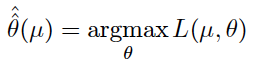 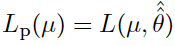 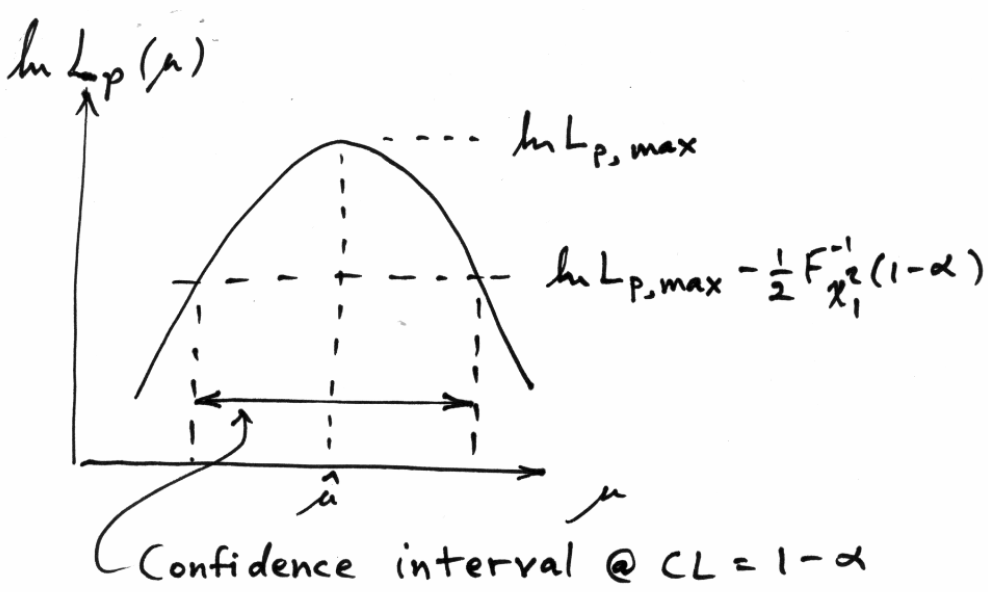 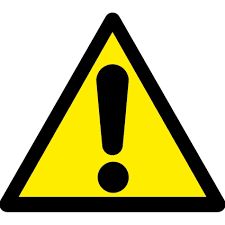 Width of interval in usual LS fit independent of goodness of fit.
8
G. Cowan
LBNL / 21 June 2019 / Errors on Errors
http://bancroft.berkeley.edu/Exhibits/physics/learning01.html
Least Squares for Averaging
= fit of horizontal line
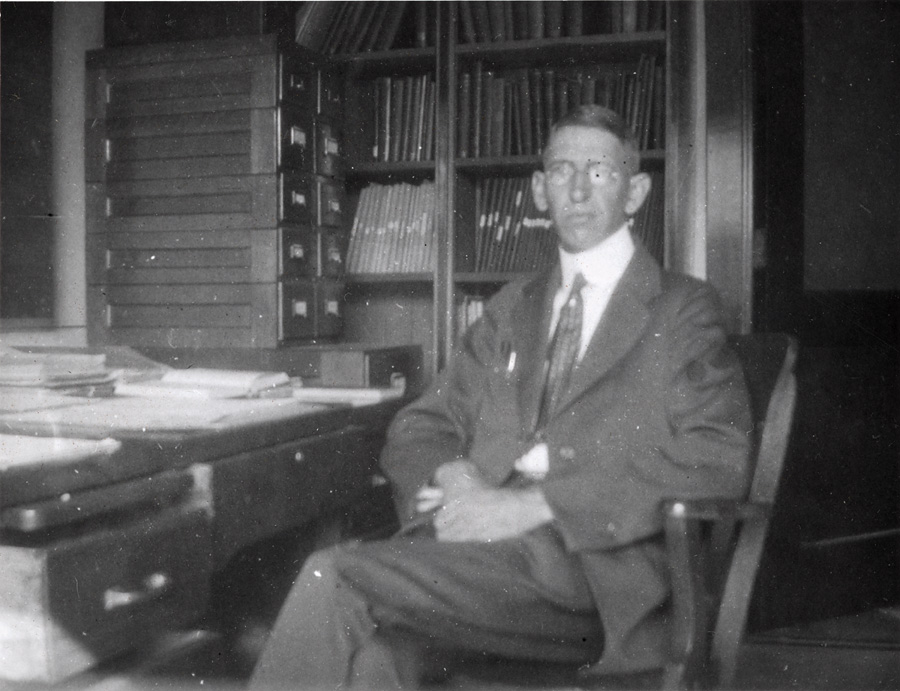 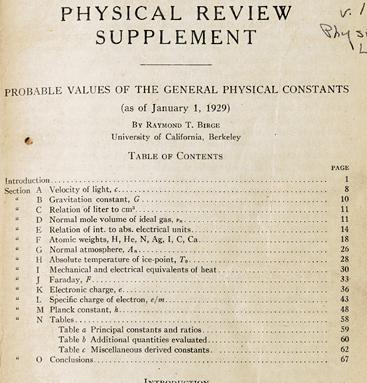 Raymond T. Birge, 
Probable Values of the General Physical Constants (as of January 1, 1929), Physical Review Supplement, Vol 1, Number 1, July 1929
Forerunner of the 
Particle Data Group
9
G. Cowan
LBNL / 21 June 2019 / Errors on Errors
Developments of LS for Averaging
Much work in HEP and elsewhere on application/extension of
least squares to the problem of averaging or meta-analysis, e.g.,
A. C. Aitken, On Least Squares and Linear Combinations of 
Observations, Proc. Roy. Soc. Edinburgh 55 (1935) 42.
L. Lyons, D. Gibaut and P. Clifford, How to Combine Correlated 
Estimates of a Single Physical Quantity,  Nucl. Instr. Meth. A270 
(1988) 110.
A. Valassi, Combining Correlated Measurements of Several 
Different Physical Quantities, Nucl. Instr. Meth. A500 (2003) 391.
R. Nisius, On the combination of correlated estimates of a physics 
observable,  Eur. Phys.  J.  C 74 (2014) 3004.
R. DerSimonian and N. Laird, Meta-analysis in clinical trials, 
Controlled Clinical Trials 7 (1986) 177-188.
10
G. Cowan
LBNL / 21 June 2019 / Errors on Errors
“Errors on Errors”
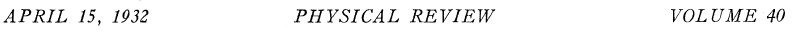 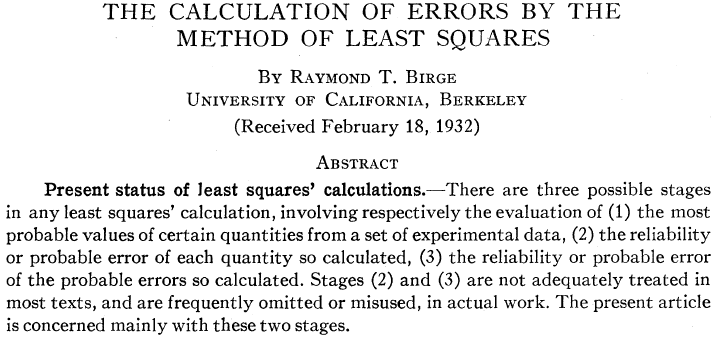 →  PDG “scale factor method” ≈ scale sys. errors with common 
factor until χ2min = appropriate no. of degrees of freedom.
11
G. Cowan
LBNL / 21 June 2019 / Errors on Errors
Errors on theory errors, e.g., in QCD
M. Tanabashi et al. (Particle Data Group), 
Phys. Rev. D 98, 030001 (2018)
Uncertainties related to theoretical
predictions are notoriously difficult
to quantify, e.g., in QCD may come
from variation of renormalization
scale in some “appropriate range”.
Problematic e.g. for αs        →
If, e.g., some (theory) errors are
underestimated, one may obtain poor
goodness of fit, but size of confidence 
interval from usual recipe will not 
reflect this.
An outlier with an underestimated 
error bar can have an inordinately 
strong influence on the average.
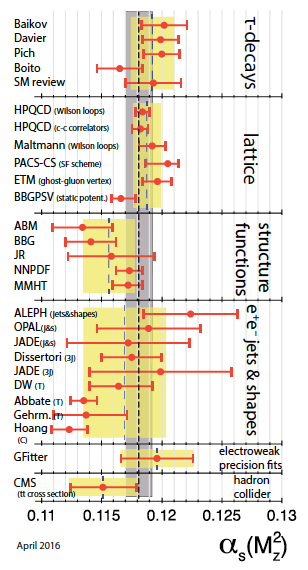 12
G. Cowan
LBNL / 21 June 2019 / Errors on Errors
Formulation of the problem
Suppose measurements y have probability (density) P(y|μ,θ), 
	μ = parameters of interest
	θ = nuisance parameters
To provide info on nuisance parameters, often treat their best 
estimates u as indep. Gaussian distributed r.v.s., giving likelihood
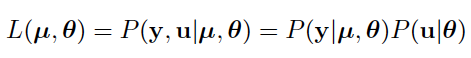 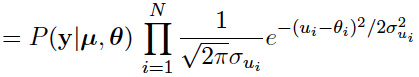 or log-likelihood (up to additive const.)
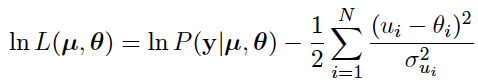 13
G. Cowan
LBNL / 21 June 2019 / Errors on Errors
Systematic errors and their uncertainty
Often the θi could represent a systematic bias and its best estimate ui in the real measurement is zero.
The σu,i are the corresponding “systematic errors”.
Sometimes σu,i is well known, e.g., it is itself a statistical error known from sample size of a control measurement.
Other times the ui are from an indirect measurement, Gaussian model approximate and/or the σu,i  are not exactly known.
Or sometimes σu,i is at best a guess that represents an uncertainty in the underlying model (“theoretical error”).
In any case we can allow that the σu,i are not known in general with perfect accuracy.
14
G. Cowan
LBNL / 21 June 2019 / Errors on Errors
Gamma model for variance estimates
Suppose we want to treat the systematic errors as uncertain,
so let the σu,i be adjustable nuisance parameters.
Suppose we have estimates si for σu,i  or equivalently vi = si2, is an estimate of σu,i2.
Model the vi as independent and gamma distributed:
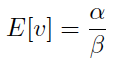 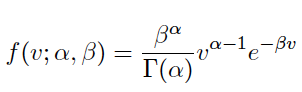 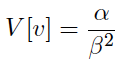 Set α and β so that they give desired relative uncertainty r  in σu.
Similar to method 2 in W.J. Browne and D. Draper, Bayesian Analysis, Volume 1, Number 3 (2006), 473-514.
15
G. Cowan
LBNL / 21 June 2019 / Errors on Errors
Distributions of v and s = √v
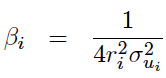 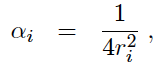 For α, β of  gamma distribution,
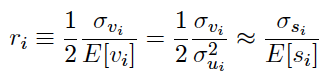 relative “error on error”
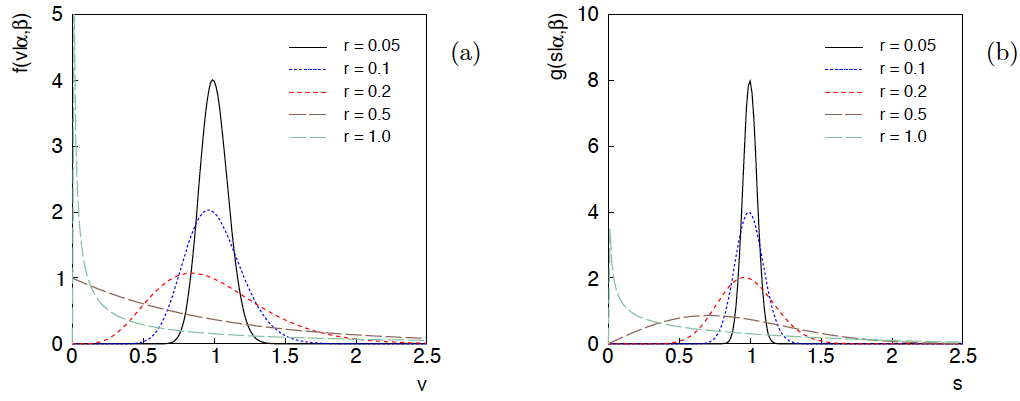 16
G. Cowan
LBNL / 21 June 2019 / Errors on Errors
Motivation for gamma model
If one were to have n independent observations u1,..,un,  with all 
u ~ Gauss(θ, σu2),  and we use the sample variance
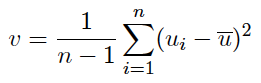 to estimate σu2, then (n-1)v/σu2 follows a chi-square distribution
for n-1 degrees of freedom, which is a special case of the
gamma distribution (α = n/2, β = 1/2).  (In general one doesn’t
have a sample of ui values, but if this were to be how v was 
estimated, the gamma model would follow.)

Furthermore choice of the gamma distribution for v allows one
to profile over the nuisance parameters σu2 in closed form and 
leads to a simple profile likelihood.
17
G. Cowan
LBNL / 21 June 2019 / Errors on Errors
Likelihood for gamma error model
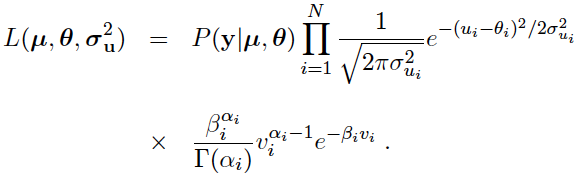 Treated like data: 	     y1,...,yL       	(the primary measurements)
			     u1,...,uN       	(estimates of nuisance par.)
			     v1,...,vN       	(estimates of variances
					         of estimates of NP)
Adjustable parameters:    μ1,...,μM	(parameters of interest)
			     θ1,...,θN       	(nuisance parameters)
			     σu,1,...,σu,N	(sys. errors = std. dev. of
						of NP estimates)
Fixed parameters:     	     r1,...,rN          (rel. err. in estimate of σu,i)
18
G. Cowan
LBNL / 21 June 2019 / Errors on Errors
Profiling over systematic errors
We can profile over the σu,i in closed form
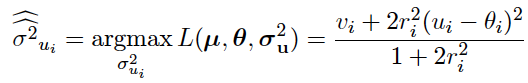 which gives the profile log-likelihood (up to additive const.)
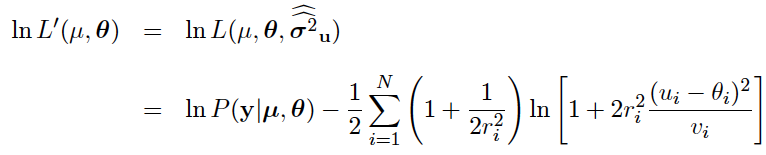 In limit of small ri and vi → σu,i2, the log terms revert back to the 
quadratic form seen with known σu,i.
19
G. Cowan
LBNL / 21 June 2019 / Errors on Errors
Equivalent likelihood from Student’s t
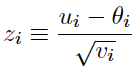 We can arrive at same likelihood by defining
Since ui ~ Gauss and vi ~ Gamma, zi ~ Student’s t
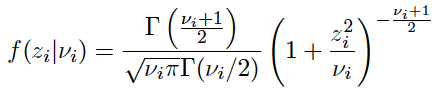 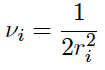 with
Resulting likelihood same as profile Lʹ(μ,θ) from gamma model
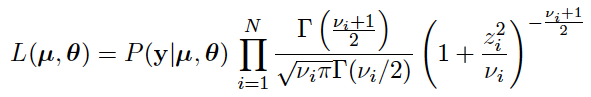 20
G. Cowan
LBNL / 21 June 2019 / Errors on Errors
Single-measurement model
As a simplest example consider
y ~ Gauss(μ, σ2),    
v ~ Gamma(α, β),
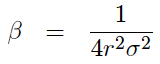 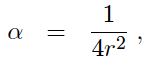 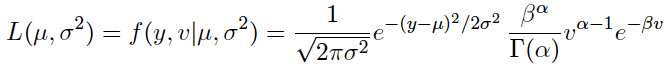 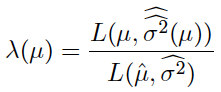 Test values of μ with tμ  = -2 ln λ(μ) with
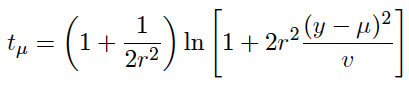 21
G. Cowan
LBNL / 21 June 2019 / Errors on Errors
Distribution of tμ
From Wilks’ theorem, in the asymptotic limit we should
find tμ ~ chi-squared(1).
Here “asymptotic limit” means all estimators ~Gauss, which
means r → 0.  For increasing r, clear deviations visible:
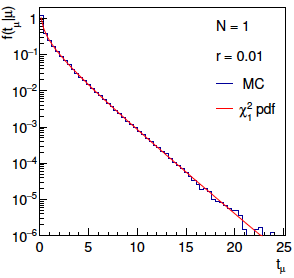 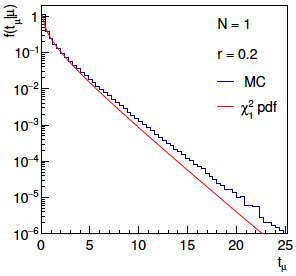 22
G. Cowan
LBNL / 21 June 2019 / Errors on Errors
Distribution of tμ  (2)
For larger r, breakdown of asymptotics gets worse:
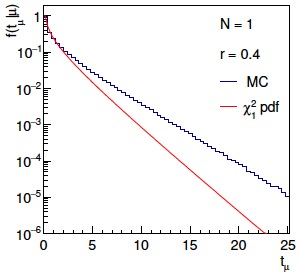 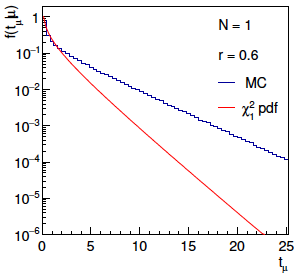 Values of r ~ several tenths are relevant so we cannot in general
rely on asymptotics to get confidence intervals, p-values, etc.
23
G. Cowan
LBNL / 21 June 2019 / Errors on Errors
Bartlett corrections
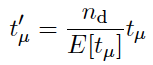 One can modify tμ defining
such that the new statistic’s distribution is better approximated 
by chi-squared for nd degrees of freedom (Bartlett, 1937).
For this example E[tμ] ≈ 1 + 3r2  +  2r4 works well:
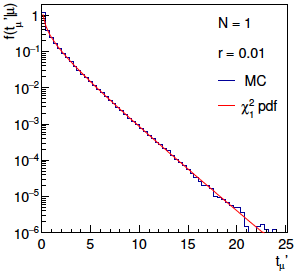 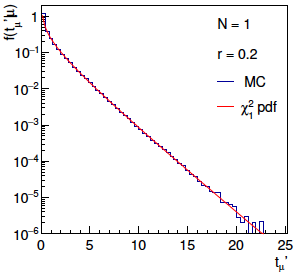 24
G. Cowan
LBNL / 21 June 2019 / Errors on Errors
Bartlett corrections (2)
Good agreement for r ~ several tenths out to √tμʹ ~ several, i.e.,
good for significances of several sigma:
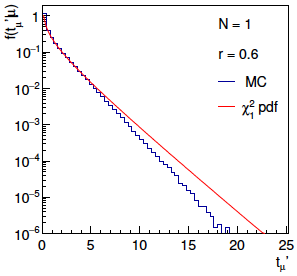 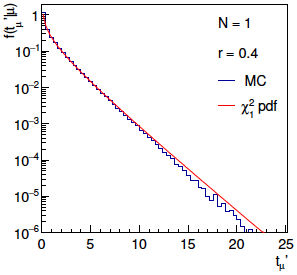 25
G. Cowan
LBNL / 21 June 2019 / Errors on Errors
68.3% CL confidence interval for μ
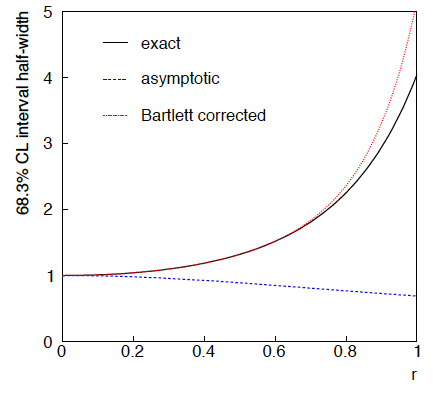 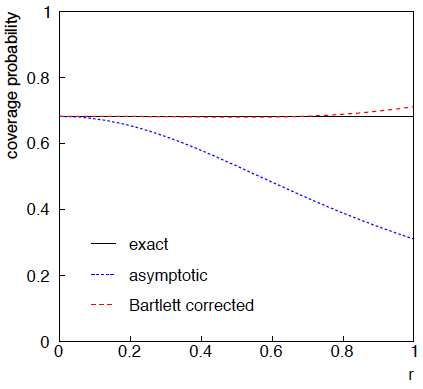 26
G. Cowan
LBNL / 21 June 2019 / Errors on Errors
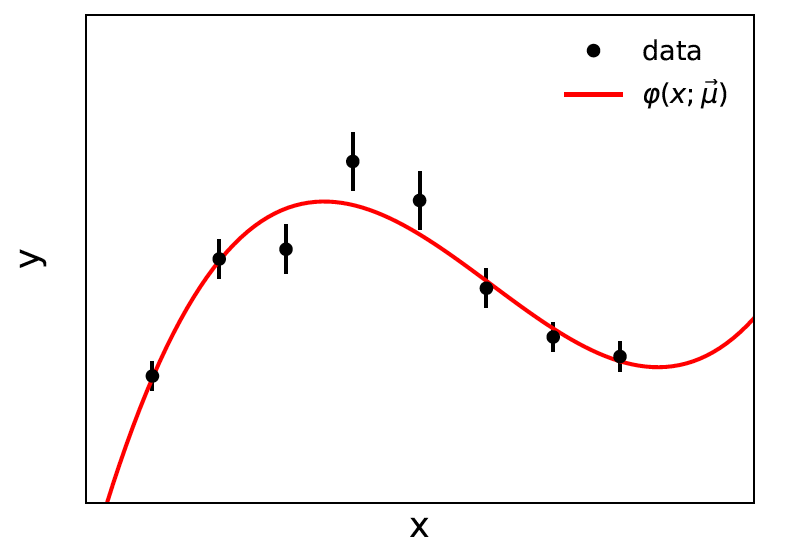 Curve fitting, averages
Suppose independent 
yi ~ Gauss, i = 1,...,N, with
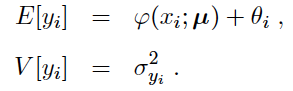 μ are the parameters of interest in the fit function φ(x;μ), 
θ are bias parameters constrained by control measurements 
ui ~ Gauss(θi, σu,i), so that if σu,i are known we have
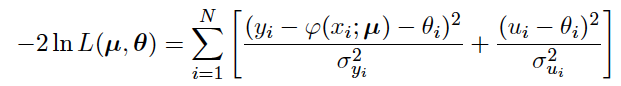 27
G. Cowan
LBNL / 21 June 2019 / Errors on Errors
Profiling over θi with known σu,i
Profiling over the bias parameters θi for known σu,i gives usual least-squares (BLUE)
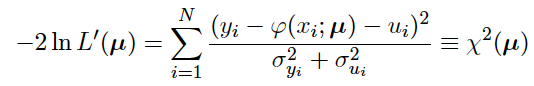 Widely used technique for curve fitting in Particle Physics.
Generally in real measurement, ui = 0.
Generalized to case of correlated yi and ui by summing 
statistical and systematic covariance matrices.
28
G. Cowan
LBNL / 21 June 2019 / Errors on Errors
Curve fitting with uncertain σu,i
Suppose now σu,i2  are adjustable parameters with gamma distributed
estimates vi.
Retaining the θi but profiling over σu,i2 gives
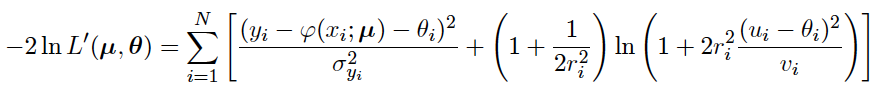 Profiled values of θi from solution to cubic equations
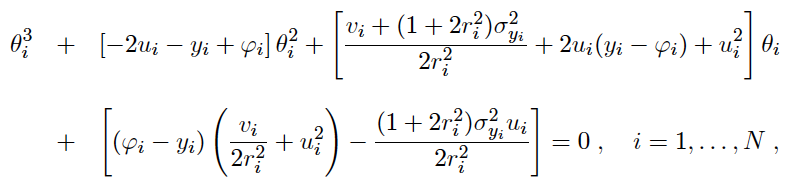 29
G. Cowan
LBNL / 21 June 2019 / Errors on Errors
Goodness of fit
Can quantify goodness of fit with statistic
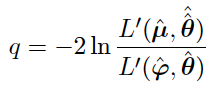 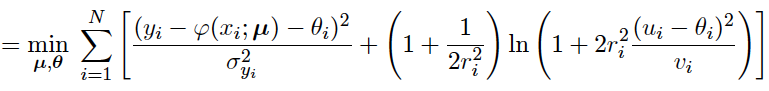 where Lʹ (φ,θ) has an adjustable φi for each yi (the saturated
model).
Asymptotically should have q ~ chi-squared(N-M).
For increasing ri, may need Bartlett correction or MC.
30
G. Cowan
LBNL / 21 June 2019 / Errors on Errors
Distributions of q
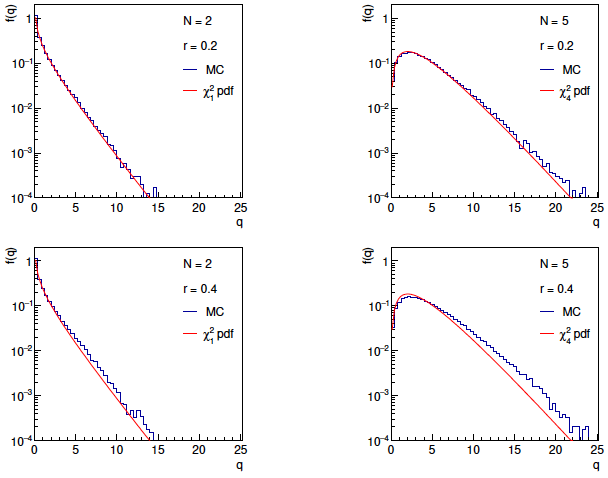 31
G. Cowan
LBNL / 21 June 2019 / Errors on Errors
Distributions of Bartlett-corrected qʹ
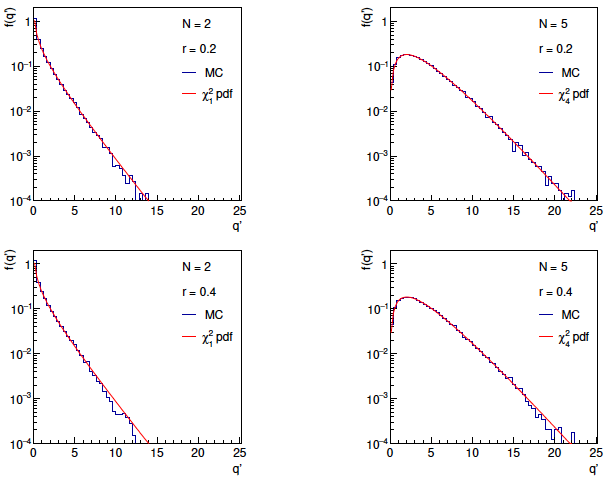 32
G. Cowan
LBNL / 21 June 2019 / Errors on Errors
Example:  average of two measurements
MINOS interval (= approx. confidence interval) based on
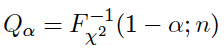 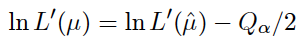 with
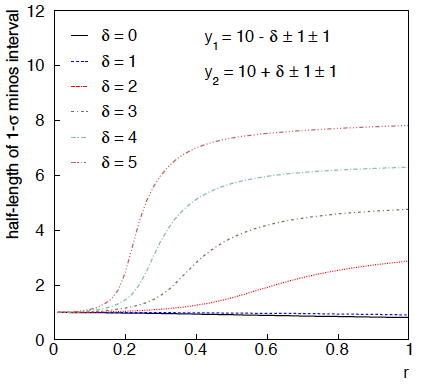 Increased discrepancy
between values to be 
averaged gives larger
interval.
Interval length saturates
at ~level of absolute 
discrepancy between 
input values.
relative error 
on sys. error
33
G. Cowan
LBNL / 21 June 2019 / Errors on Errors
Same with interval from pμ = α with nuisance parameters profiled at μ
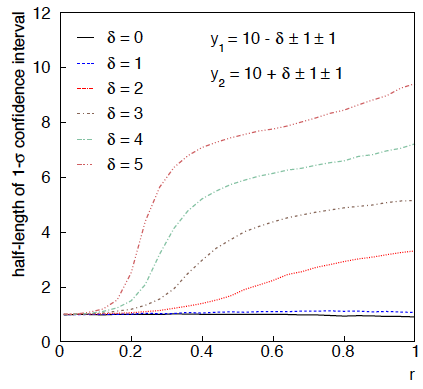 34
G. Cowan
LBNL / 21 June 2019 / Errors on Errors
Coverage of intervals
Consider previous average of 
two numbers but now generate
for i = 1, 2 data values	
     yi ~ Gauss(μ, σy,i)
     ui ~ Gauss(0, σu,i)
     vi ~ Gamma(σu,i, ri)
     σy,i = σu,i = 1
and look at the probability 
that the interval covers the
true value of μ.
Coverage stays reasonable
to r ~ 0.5, even not bad
for Profile Construction
out to r ~ 1.
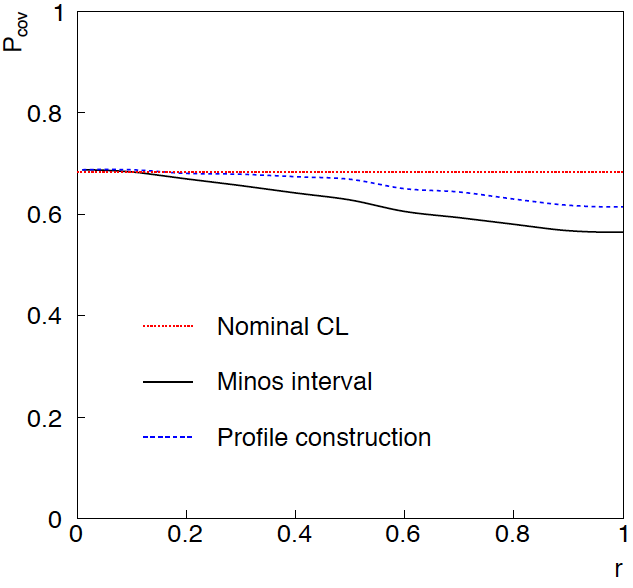 35
G. Cowan
LBNL / 21 June 2019 / Errors on Errors
Sensitivity of average to outliers
Suppose we average 5 values, y = 8, 9, 10, 11, 12, all with
stat. and sys. errors of 1.0, and suppose negligible error on error
(here take r = 0.01 for all).
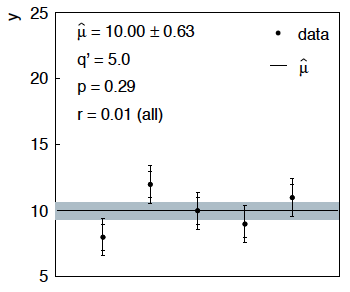 36
G. Cowan
LBNL / 21 June 2019 / Errors on Errors
Sensitivity of average to outliers (2)
Now suppose the measurement at 10 was actually at 20:
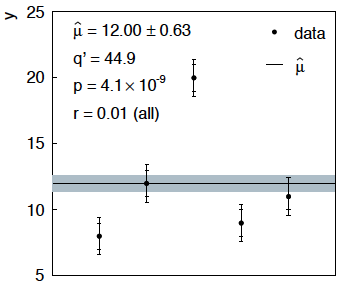 “outlier”
Estimate pulled up to 12.0, size of confidence interval ~unchanged
(would be exactly unchanged with r → 0).
37
G. Cowan
LBNL / 21 June 2019 / Errors on Errors
Average with all  r = 0.2
If we assign to each measurement r = 0.2,
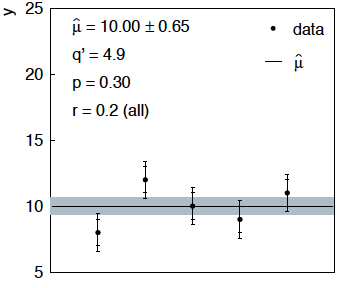 Estimate still at 10.00, size of interval moves 0.63 → 0.65
38
G. Cowan
LBNL / 21 June 2019 / Errors on Errors
Average with all  r = 0.2 with outlier
Same now with the outlier (middle measurement 10 → 20)
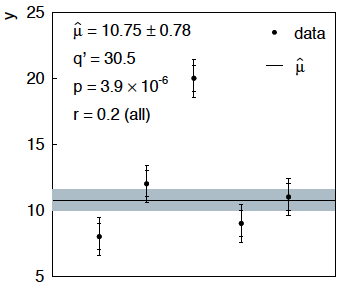 Estimate →10.75 (outlier pulls much less).
Half-size of interval → 0.78 (inflated because of bad g.o.f.).
39
G. Cowan
LBNL / 21 June 2019 / Errors on Errors
Naive approach to errors on errors
Naively one might think that the error on the error in the previous
example could be taken into account conservatively by inflating 
the systematic errors, i.e.,
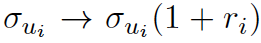 But this gives
without outlier (middle meas. 10)
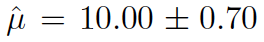 with outlier (middle meas. 20)
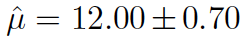 So the sensitivity to the outlier is not reduced and the size of the
confidence interval is still independent of goodness of fit.
40
G. Cowan
LBNL / 21 June 2019 / Errors on Errors
Correlated uncertainties
The phrase “correlated uncertainties” usually means that a single
nuisance parameter affects the distribution (e.g., the mean) of more 
than one measurement.   
For example, consider measurements y, parameters of interest μ,
nuisance parameters θ with
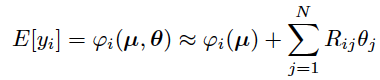 That is, the θi are defined here as contributing to a bias and
the (known) factors Rij determine how much θj affects yi.
As before suppose one has independent control measurements 
ui~ Gauss(θi, σui).
41
G. Cowan
LBNL / 21 June 2019 / Errors on Errors
Correlated uncertainties  (2)
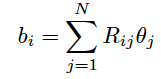 The total bias of yi can be defined as
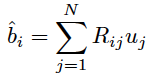 which can be estimated with
These estimators are correlated having covariance
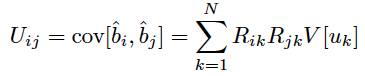 In this sense the present method treats “correlated uncertainties”,
i.e., the control measurements ui are independent, but nuisance
parameters affect multiple measurements, and thus bias estimates
are correlated.
42
G. Cowan
LBNL / 21 June 2019 / Errors on Errors
Discussion / Conclusions
Gamma model for variance estimates gives confidence intervals
that increase in size when the data are internally inconsistent,
and gives decreased sensitivity to outliers (known property of 
Student’s t based regression).
Equivalence with Student’s t model, ν = 1/2r2 degrees of freedom.
Simple profile likelihood – quadratic terms replaced by logarithmic:
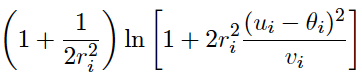 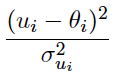 43
G. Cowan
LBNL / 21 June 2019 / Errors on Errors
Discussion /  Conclusions (2)
Asymptotics can break for increased error-on-error, may need 
Bartlett correction or MC. 
Method assumes that meaningful ri values can be assigned and is valuable when systematic errors are not well known but enough “expert opinion” is available to do so.
Alternatively one could try to fit a global r to all systematic
errors, analogous to PDG scale factor method or meta-analysis
à la DerSimonian and Laird.  (→ future work).
Could also use e.g. as “stress test” – crank up the ri values until significance of result degrades and ask if you really trust the assigned systematic errors at that level.
Decisions on new facilities require one to know how accurately important parameters have and will be measured; it’s important to get this right.
44
G. Cowan
LBNL / 21 June 2019 / Errors on Errors
Extra slides
45
G. Cowan
LBNL / 21 June 2019 / Errors on Errors
Gamma model for estimates of variance
Suppose the estimated variance v was obtained as the sample
variance from n observations of a Gaussian distributed bias 
estimate u.
In this case one can show v is gamma distributed with
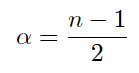 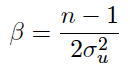 We can relate α and β to the relative uncertainty r in the systematic
uncertainty as reflected by the standard deviation of the sampling
distribution of s,  σs
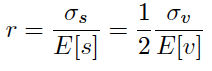 46
G. Cowan
LBNL / 21 June 2019 / Errors on Errors
Exact relation between r parameter and relative error on error
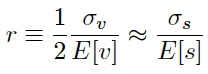 r parameter defined as:
v ~ Gamma(α, β) so s = √v follows a Nakagami distribution
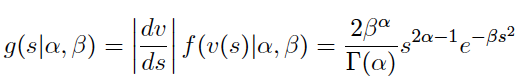 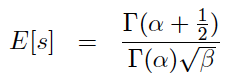 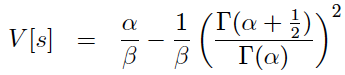 47
G. Cowan
LBNL / 21 June 2019 / Errors on Errors
Exact relation between r parameter and relative error on error (2)
The exact relation between the error and the error rs and
the parameter r is therefore
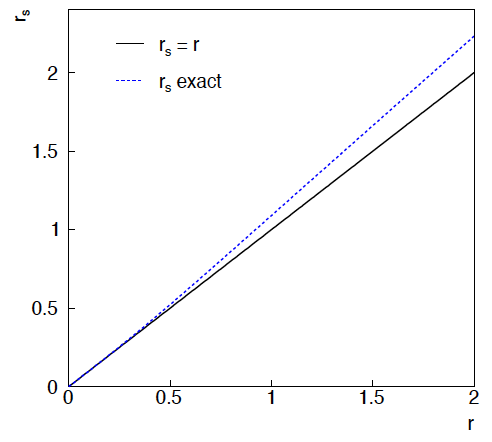 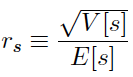 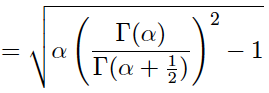 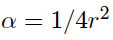 →  rs ≈ r good for r ⪅ 1.
48
G. Cowan
LBNL / 21 June 2019 / Errors on Errors
PDG scale factor
Suppose we do not want to take the quoted errors as
known constants.   Scale the variances by a factor ϕ,
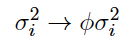 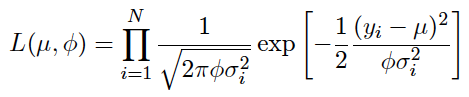 The likelihood 
function becomes
The estimator for μ is the same as before; for ϕ ML gives
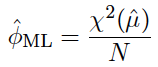 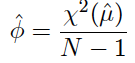 which has a bias;
is unbiased.
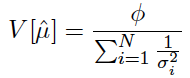 ^
The variance of μ is inflated by ϕ:
49
G. Cowan
LBNL / 21 June 2019 / Errors on Errors
Bayesian approach
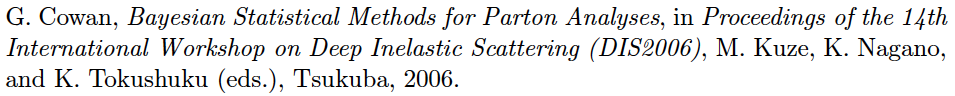 Given measurements:
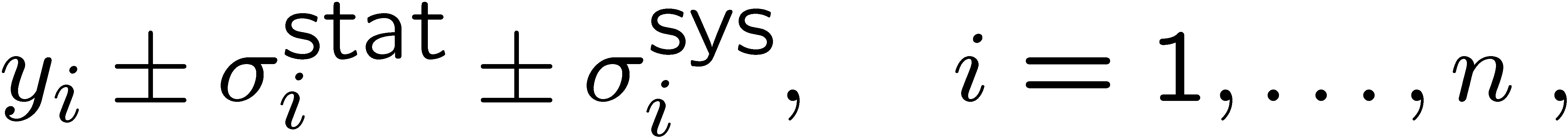 and (usually) covariances:
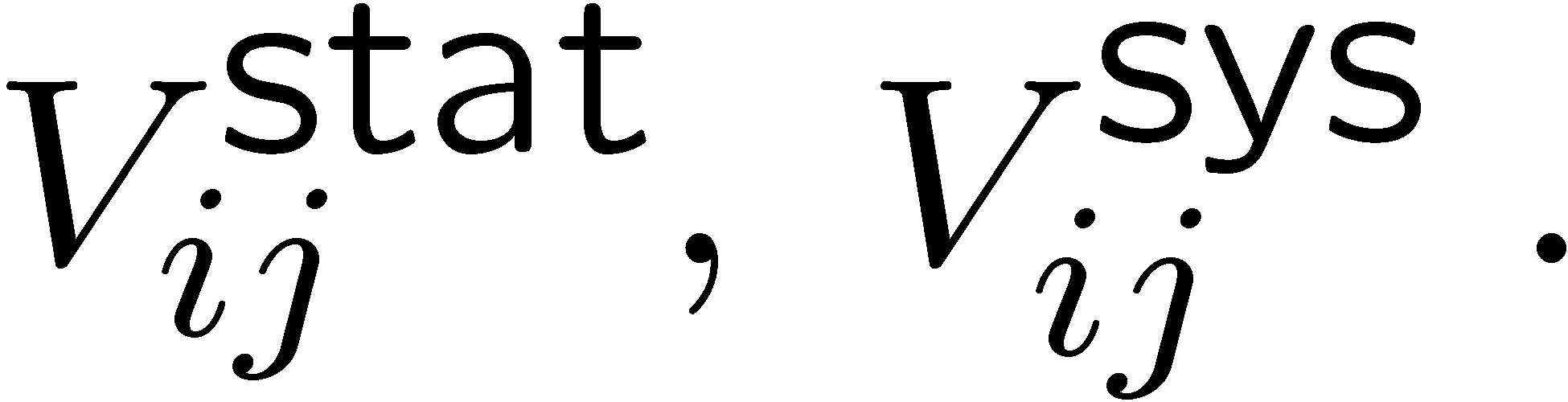 Predicted value:
expectation value
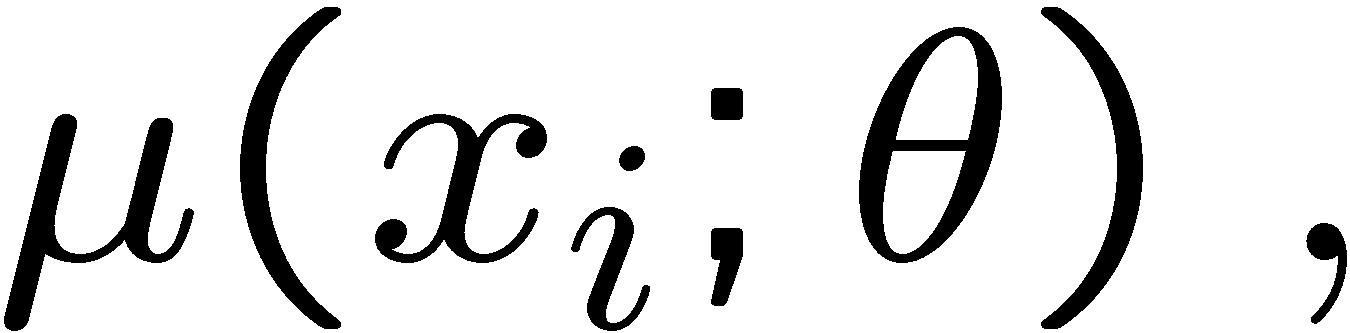 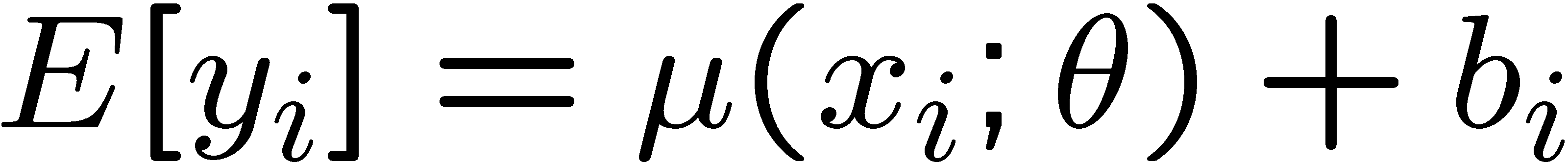 control variable
parameters
bias
Frequentist approach:
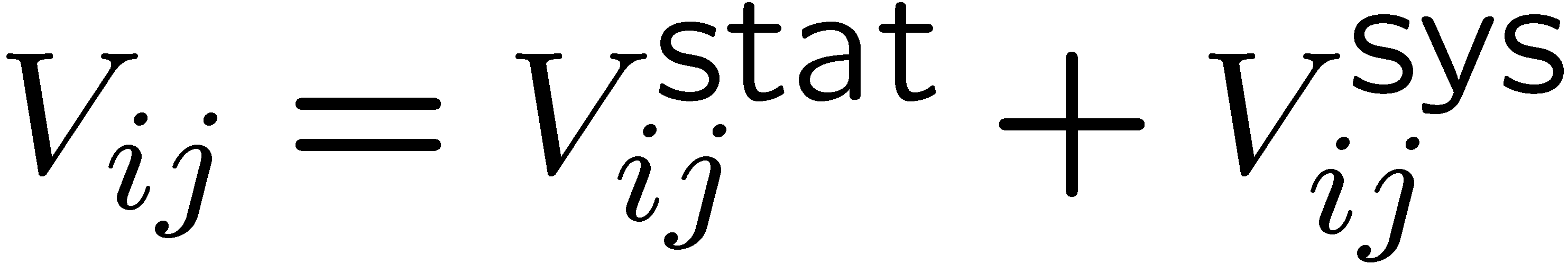 Minimize
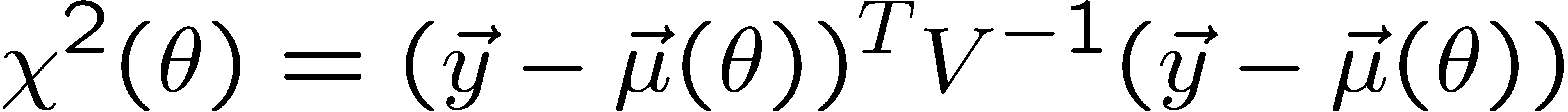 50
G. Cowan
LBNL / 21 June 2019 / Errors on Errors
Its Bayesian equivalent
Take
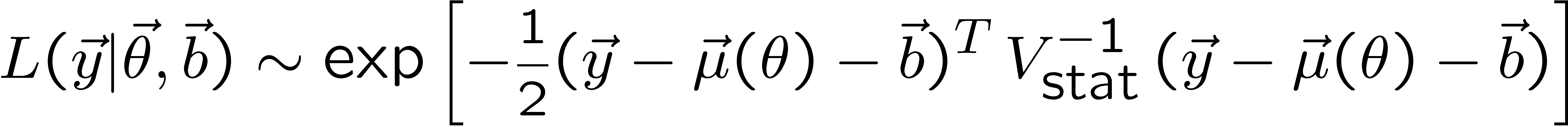 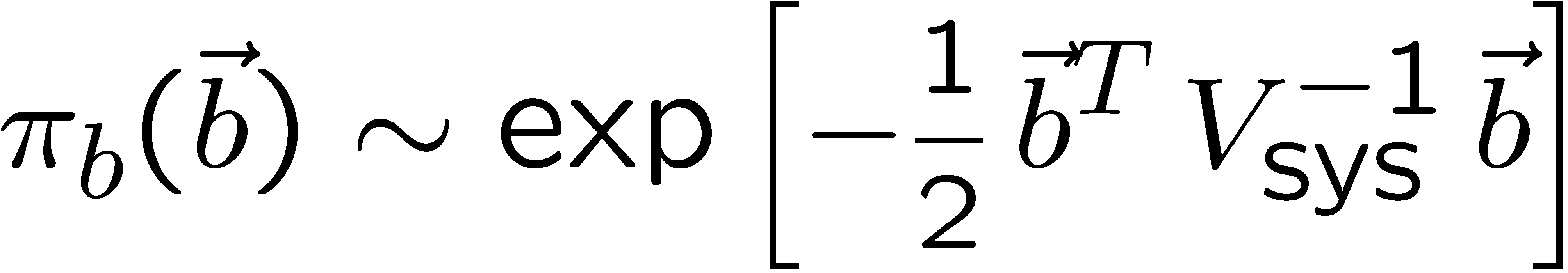 Joint probability
for all parameters
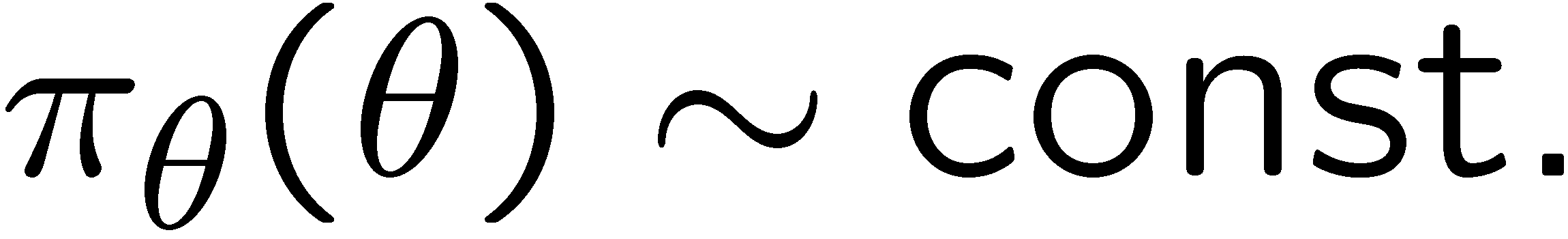 and use Bayes’ theorem:
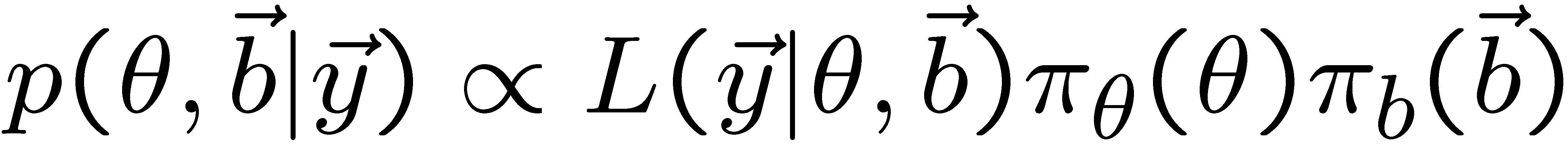 To get desired probability for θ, integrate (marginalize) over b:
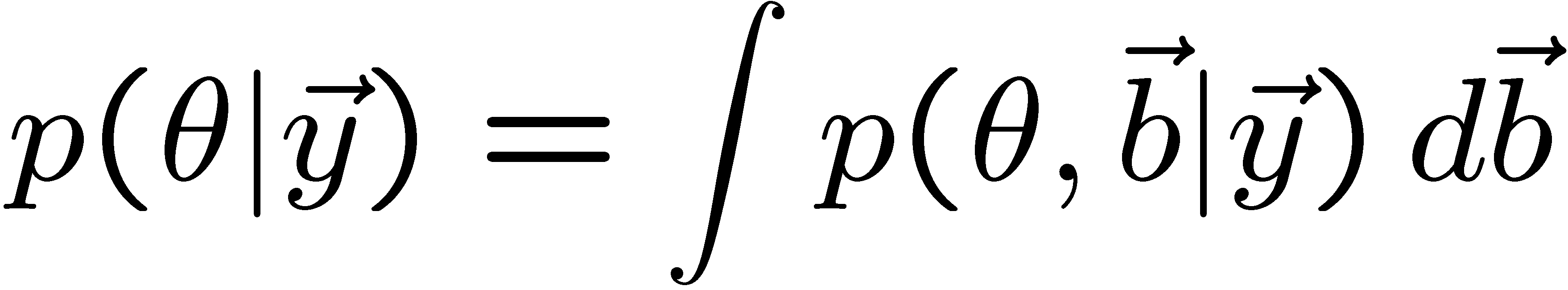 → Posterior is Gaussian with mode same as least squares estimator, 
          σθ  same as from χ2 = χ2min + 1.  (Back where we started!)
51
G. Cowan
LBNL / 21 June 2019 / Errors on Errors
Bayesian approach with non-Gaussian prior πb(b)
Suppose now the experiment is characterized by
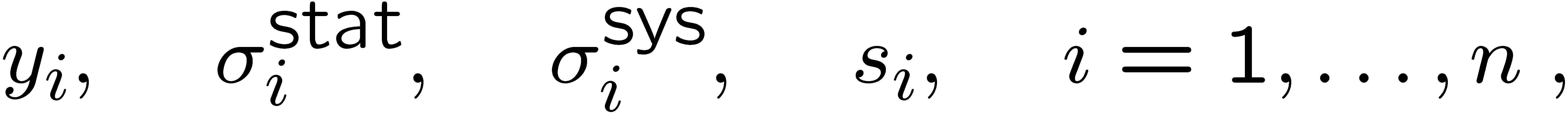 where si is an (unreported) factor by which the systematic error is 
over/under-estimated.
Assume correct error for a Gaussian πb(b) would be siσisys, so
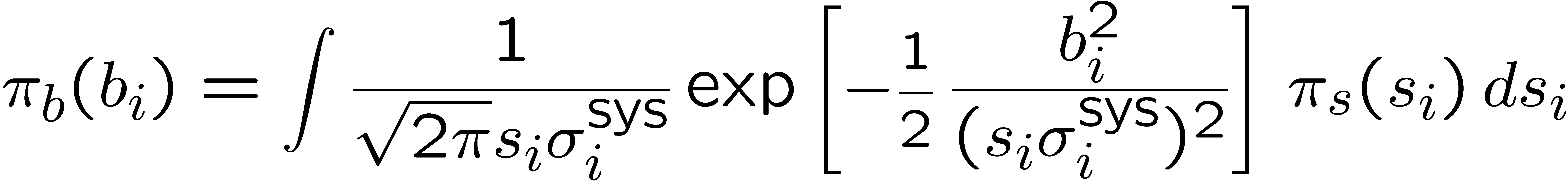 Width of σs(si) reflects
‘error on the error’.
Error-on-error function πs(s)
A simple unimodal probability density for 0 < s < 1 with 
adjustable mean and variance is the Gamma distribution:
mean = b/a
variance = b/a2
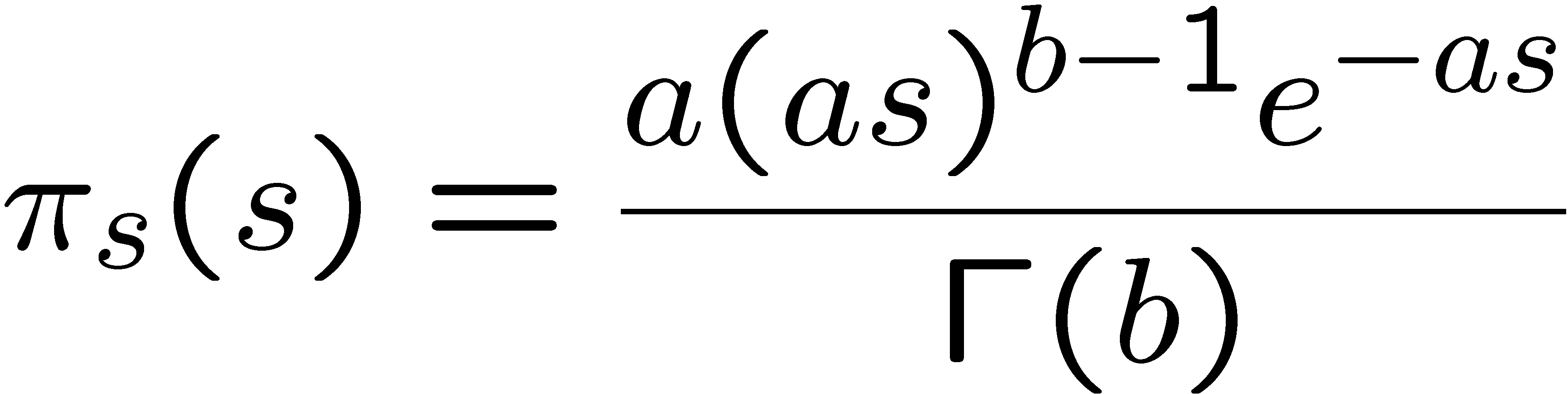 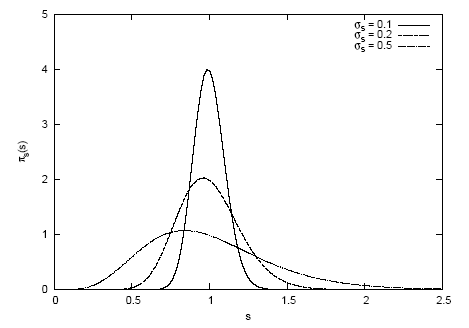 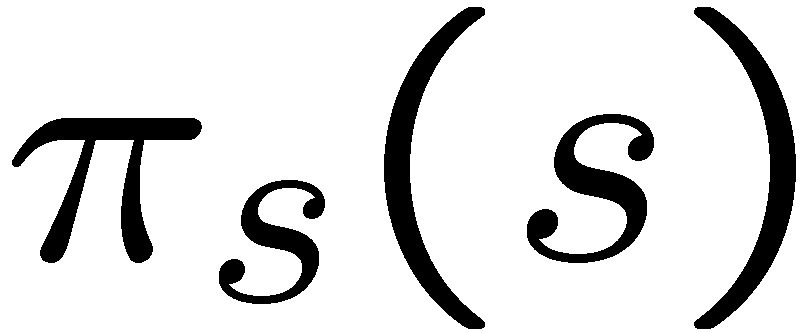 Want e.g. expectation value 
of 1 and adjustable standard 
Deviation σs , i.e.,
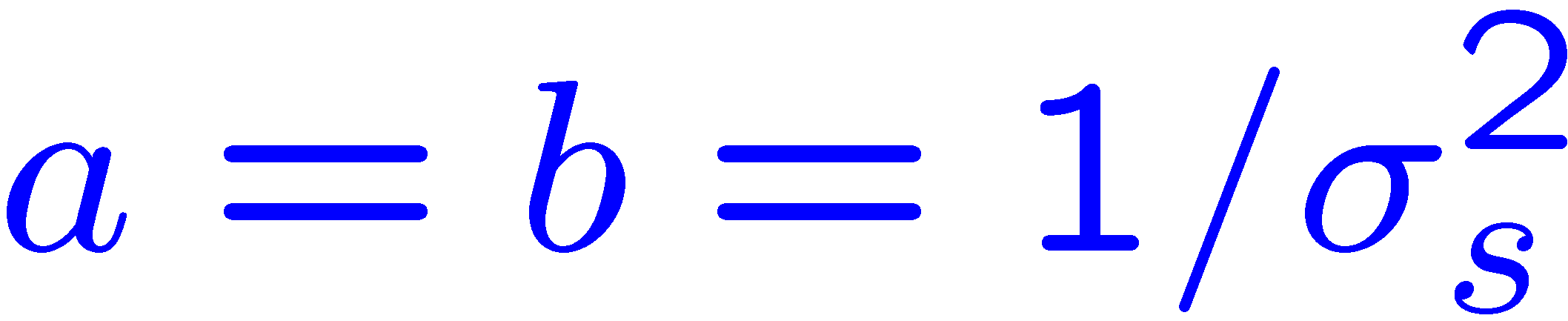 s
In fact if we took πs (s) ~ inverse Gamma, we could find πb(b)
in closed form (cf. D’Agostini, Dose, von Linden).  But Gamma seems more natural & numerical treatment not too painful.
Prior for bias πb(b) now has longer tails
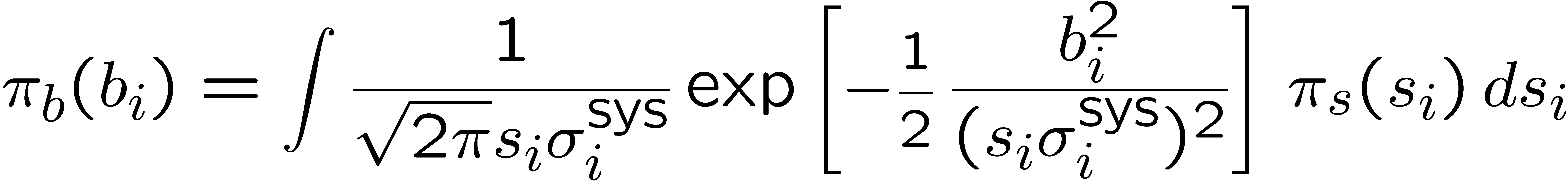 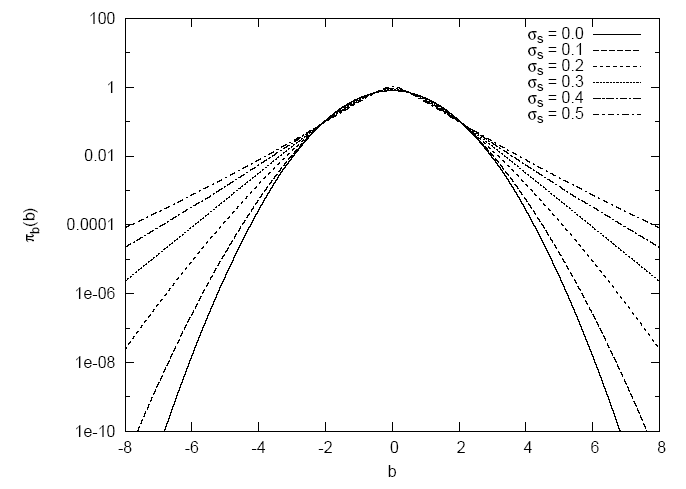 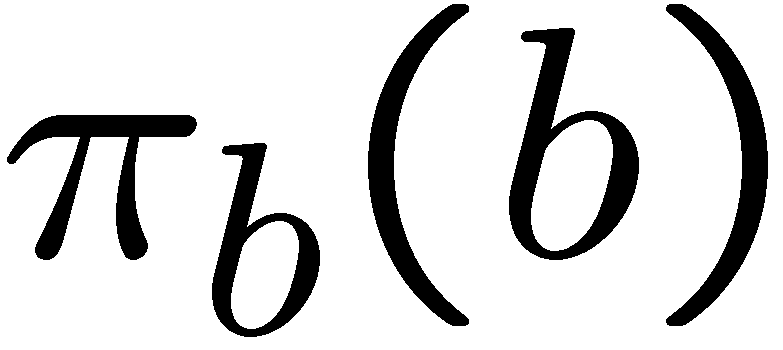 b
Gaussian (σs = 0)      P(|b| > 4σsys)  =  6.3 × 10-5
σs = 0.5                    P(|b| > 4σsys)  =  0.65%
A simple test
Suppose a fit effectively averages four measurements.
	Take σsys = σstat = 0.1, uncorrelated.
Case #1: data appear compatible
Posterior p(μ|y):
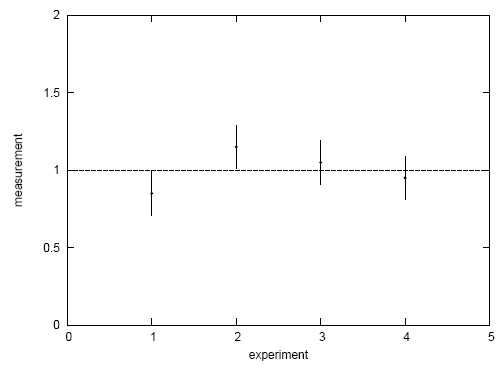 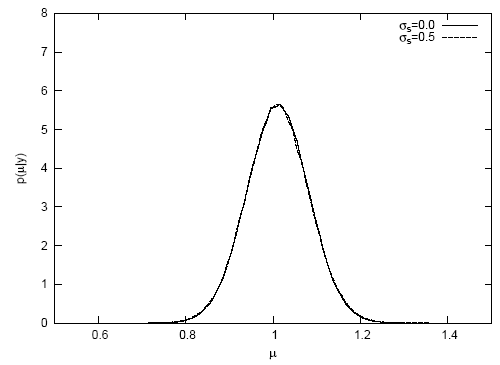 measurement
p(μ|y)
experiment
μ
Usually summarize posterior p(μ|y) 
with mode and standard deviation:
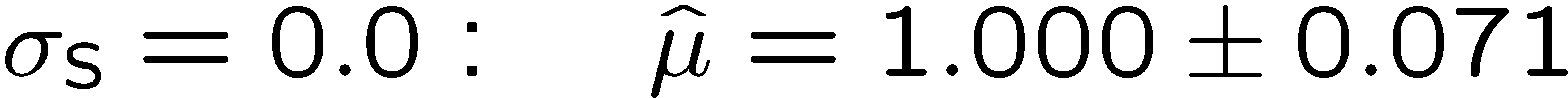 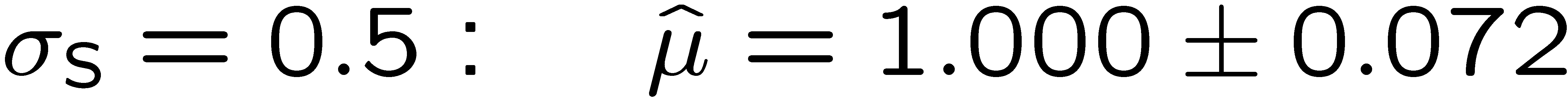 Simple test with inconsistent data
Case #2: there is an outlier
Posterior p(μ|y):
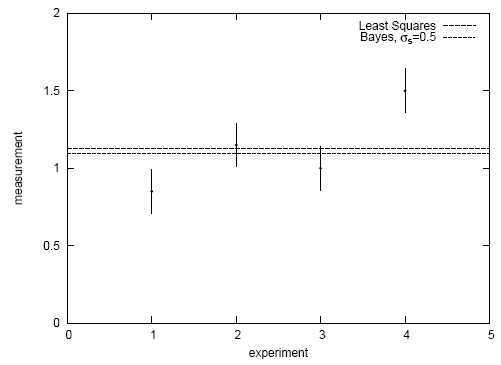 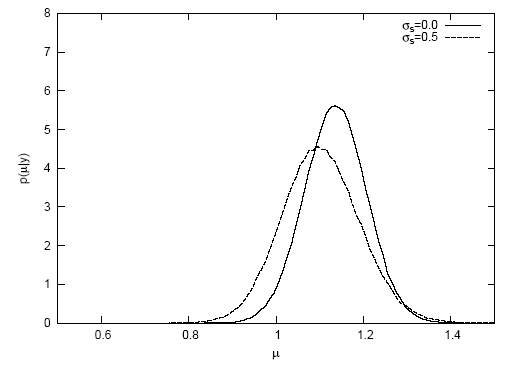 measurement
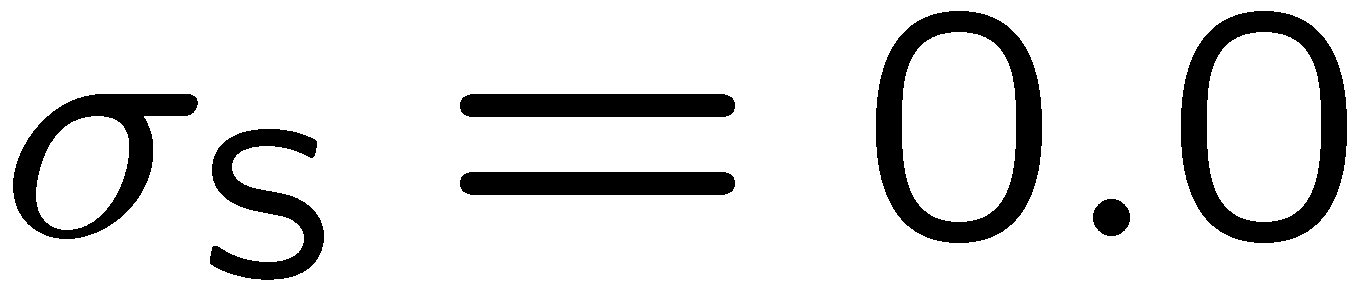 p(μ|y)
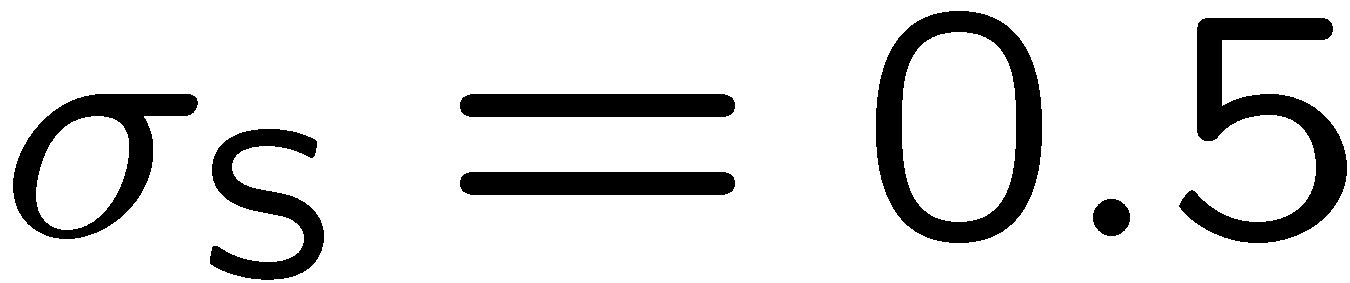 μ
experiment
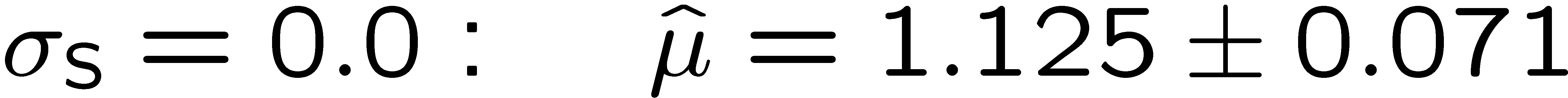 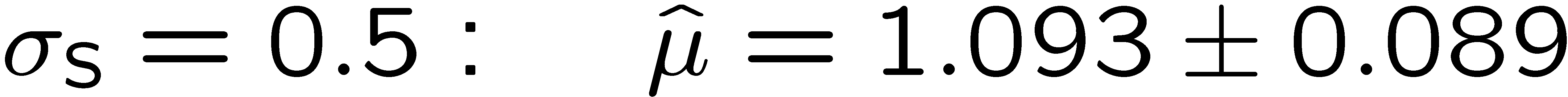 → Bayesian fit less sensitive to outlier.  See also
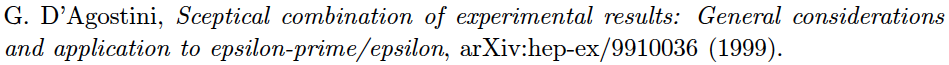 Goodness-of-fit vs. size of error
In LS fit, value of minimized χ2 does not affect size
of error on fitted parameter.

In Bayesian analysis with non-Gaussian prior for systematics,
a high χ2 corresponds to a larger error (and vice versa).
post-
erior
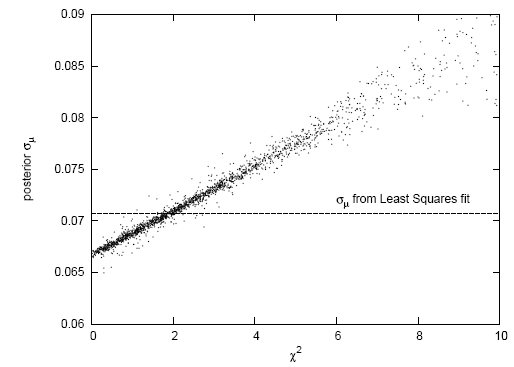 2000 repetitions of
experiment, σs = 0.5,
here no actual bias.
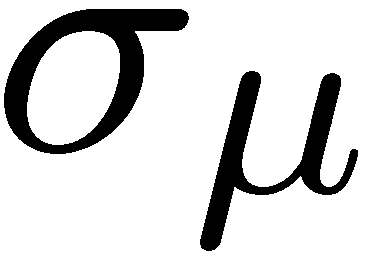 σμ from least squares
χ2